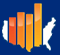 Annual Report on People with Disabilitiesin America
Andrew Houtenville
Sarah Boege

University of New Hampshire
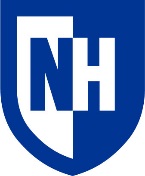 1
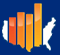 Introduction
Track the progress of people with disabilities using key social, economic, and health indicators.
“Make the Call” – increase, decrease, can’t say.
Focus on the “gap” between people with and without disabilities.
Statistical significant changes
Keeping Track: National Disability Status and Program Performance Indicators, conducted by the National Council on Disability, 2008.
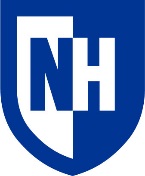 2
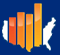 Comparisons
Gap between People with Disabilities vs. People without Disabilities (*).
Year-to-Year Changes (†).
Most Recent Year, 2017, vs. Other Year (‡).
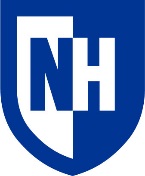 3
.
?
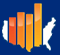 What can happen to a Gap?
Wider
Narrower
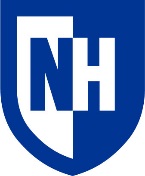 4
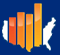 Did the Employment Gap narrow?
YES … 41.4% pts  41.0% pts.
Narrower
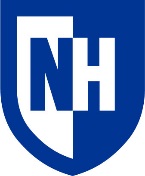 5
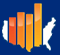 Figure 2. Employment Gap
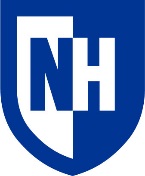 6
.
?
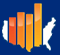 Did the Earnings Gap (for full-time, full-year workers) narrow?
Can’t tell … $5,422  $5,096 … but 
not statistically significant
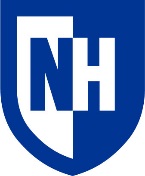 7
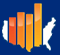 Figure 3. Median Earnings Gap
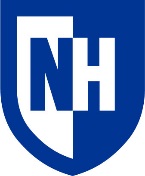 8
.
?
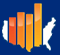 Did the Poverty Gap narrow?
Can’t tell … 16.2% pts  16.4% pts … but 
not statistically significant
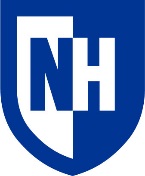 9
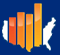 Figure 4. Poverty Gap
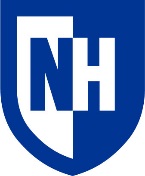 10
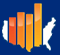 Did the Less than HS Diploma Gap narrow(for persons ages 25-34)?
YES … 11.0% pts  9.8% pts.
Narrower
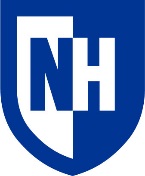 11
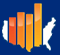 Figure 5. Less than a HS Diploma Gap
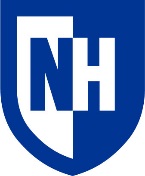 12
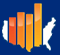 Did the Bachelor’s or More Gap narrow(for persons ages 25-34)?
YES … 23.4% pts  22.9% pts.
Narrower
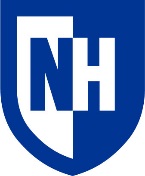 13
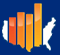 Figure 6. Bachelor's Degree or More Gap
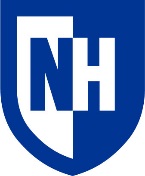 14
.
?
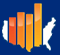 Did the Never-Married Gap narrow?
Can’t tell … 0.2% pts  -0.4% pts … but 
not statistically significant
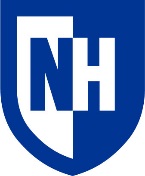 15
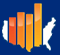 Figure 7. Never-Married Gap
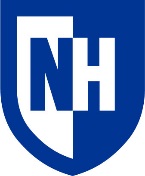 16
.
?
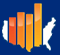 Did the Health Insurance Coverage Gap narrow?
Can’t tell … -2.0% pts  -1.9% pts … but
not statistically significant
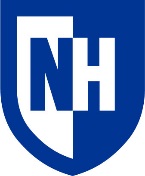 17
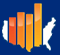 Figure 8. Health Insurance Coverage Gap
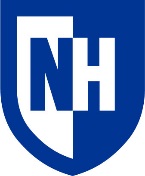 18
.
?
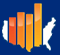 Did the Private HI Coverage Gap narrow(among those with coverage?
Can’t tell … 30.8% pts  30.8% pts … but
not statistically significant
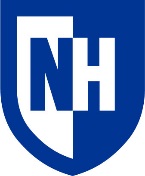 19
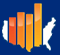 Figure 9. Private Health Ins. Coverage Gap
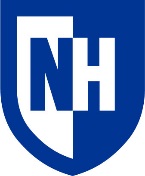 20
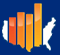 Next Steps
Add behavioral health indicators from BRFSS.
Smoking, Binge Drinking, Exercise.	
Look to include data for other indicators.
Respond to input!
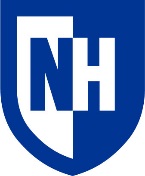 21
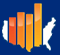 Contact Information
Andrew J. Houtenville, Ph.D.
Associate Professor of Economics and
   Research Director, Institute on Disability
University of New Hampshire
10 West Edge Drive, Suite 101 Durham, NH 03824-3593
Email: Andrew.Houtenville@unh.edu
Office: (603) 862-3999
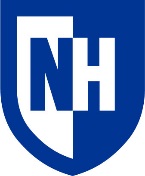 22